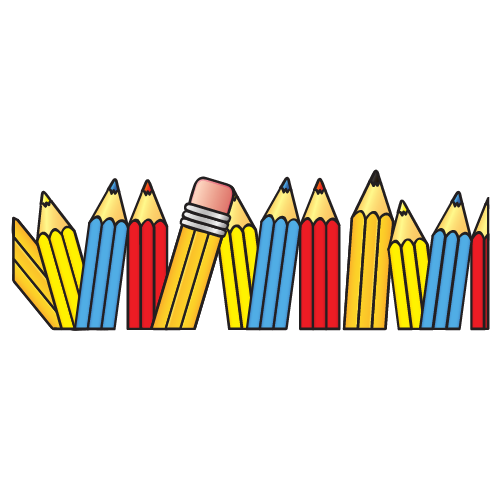 Formulario del Nuevo IEP de Connecticut presentado por
Connecticut’s New IEP Formpresented by
John M. Flanders, Esq.
What’s Changed? | ¿Qué ha cambiado?
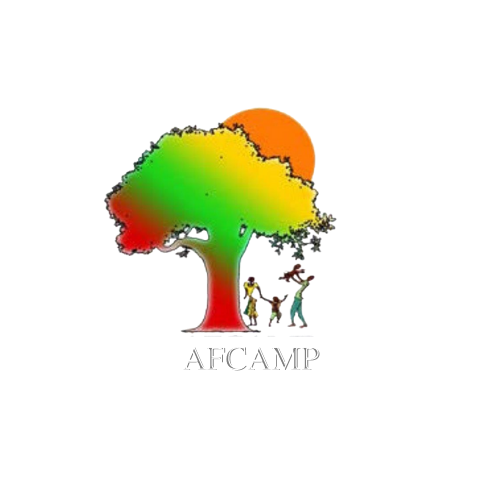 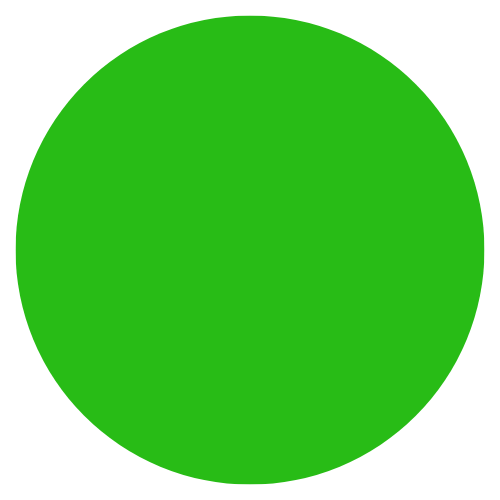 2022 AFCAMP Special Education Summit
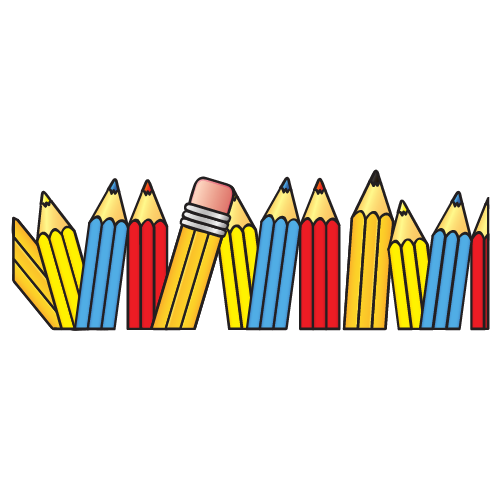 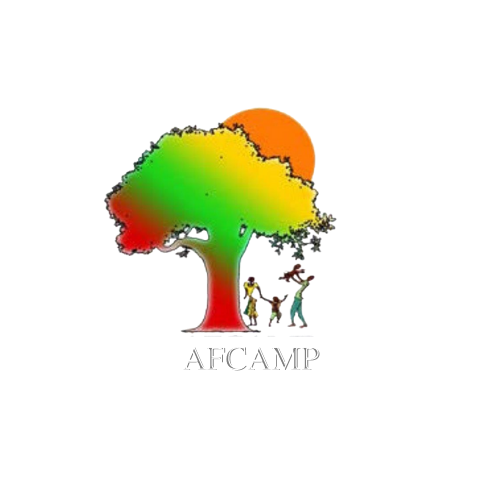 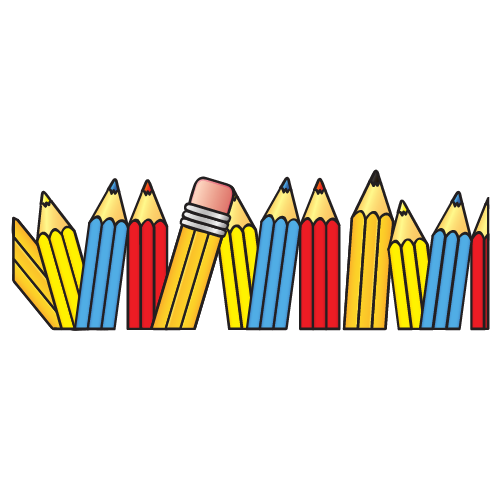 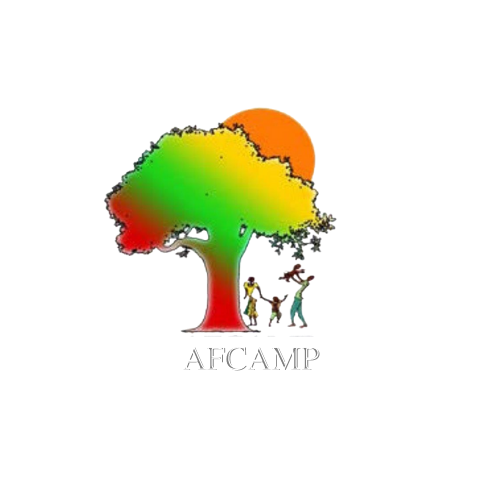 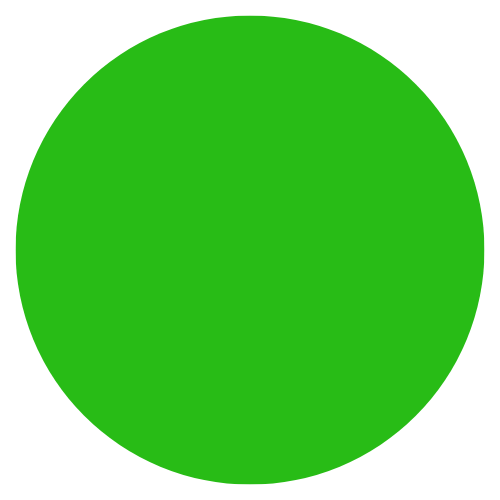 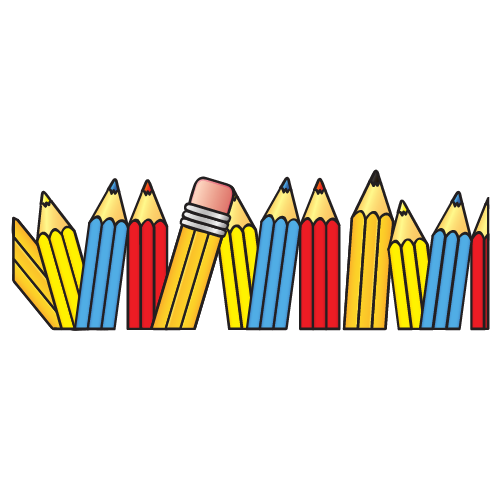 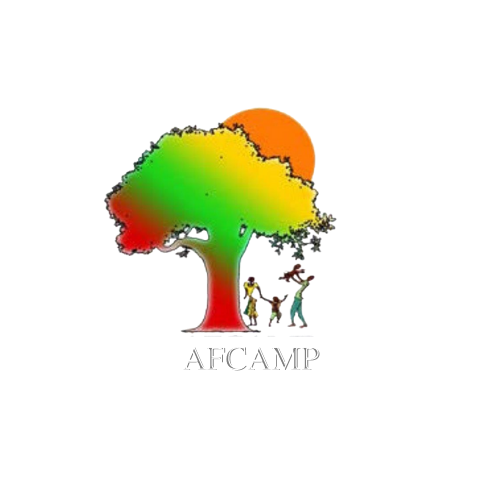 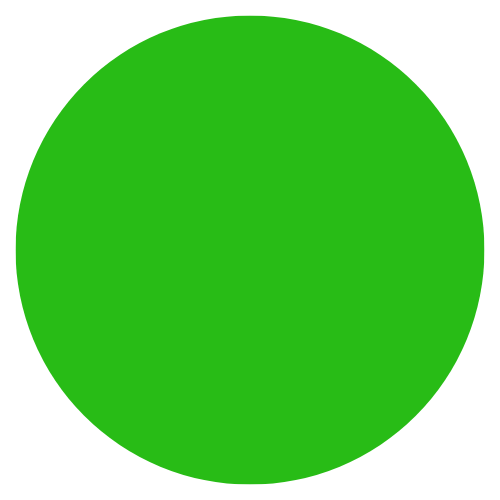 Prior Written Notice | Aviso Previo Por Escrito
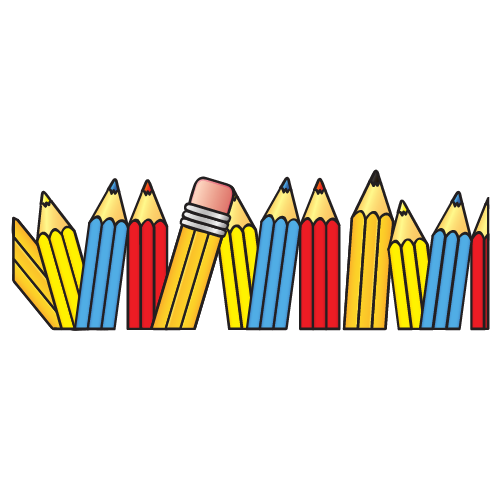 Significant Change
Add or Remove a Service
Change in Placement
Evaluation
Or Refuse Any of the Above
Cambio significativo
Agregar o quitar un servicio
Cambio de ubicación
Evaluación
O rechazar cualquiera de los anteriores
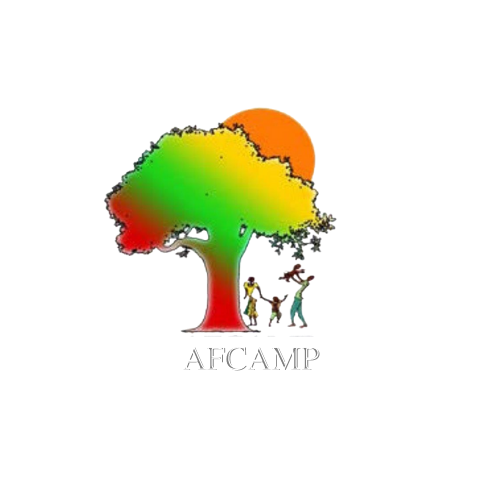 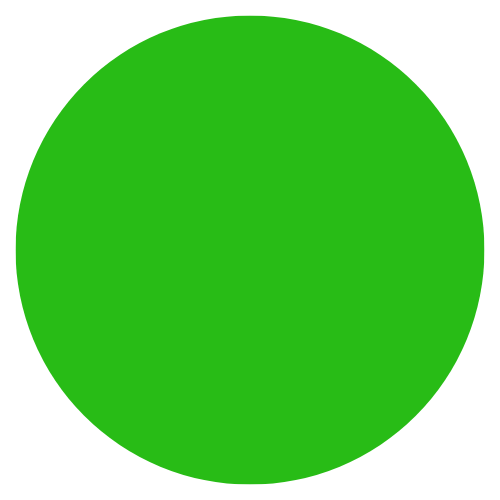 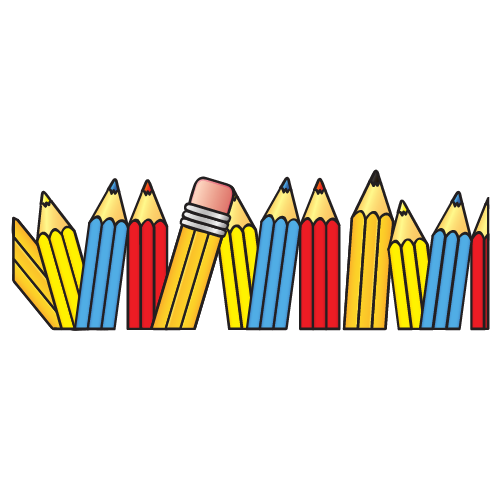 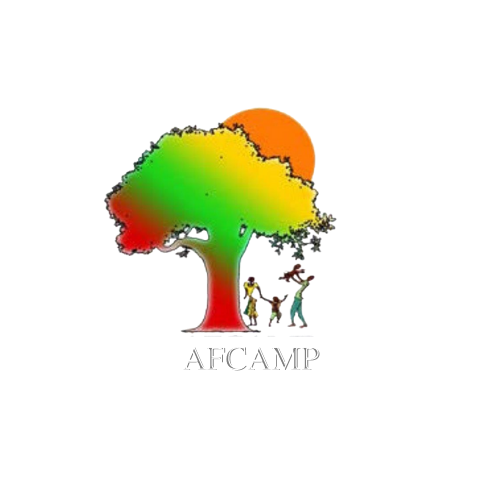 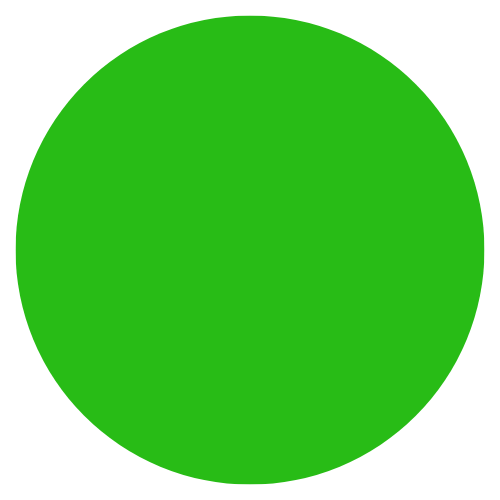 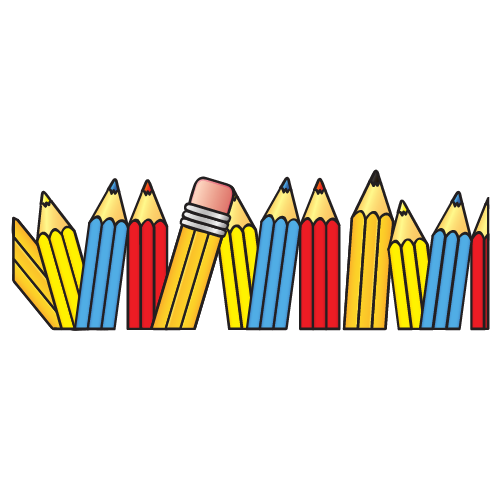 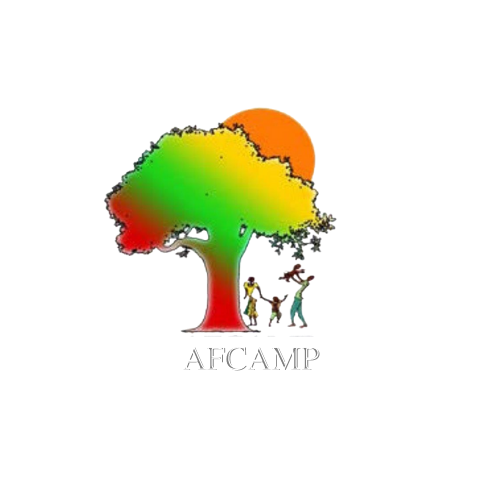 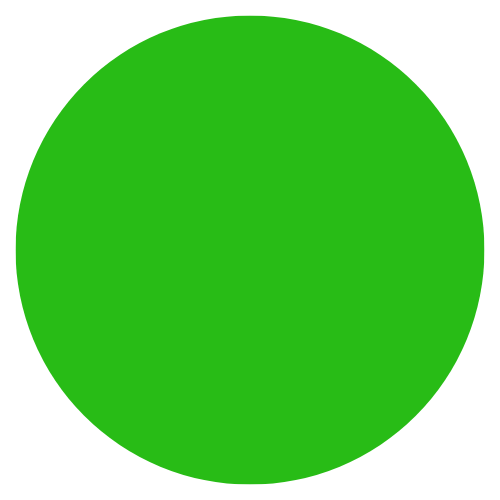 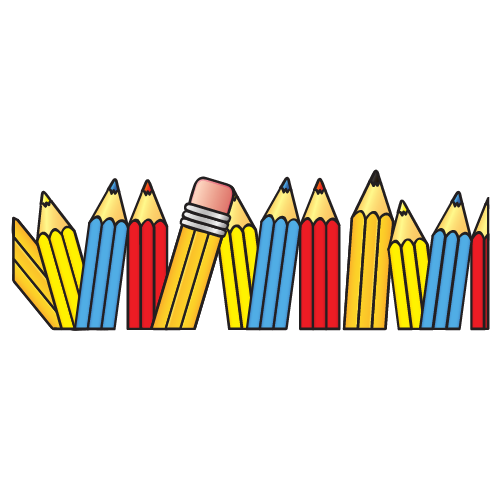 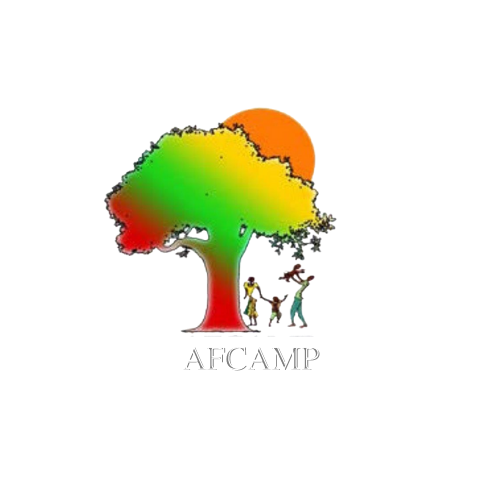 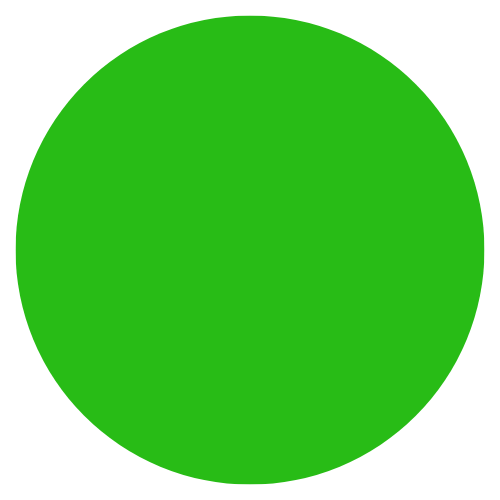 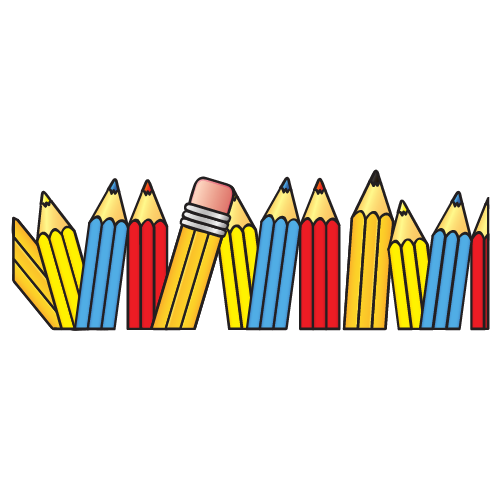 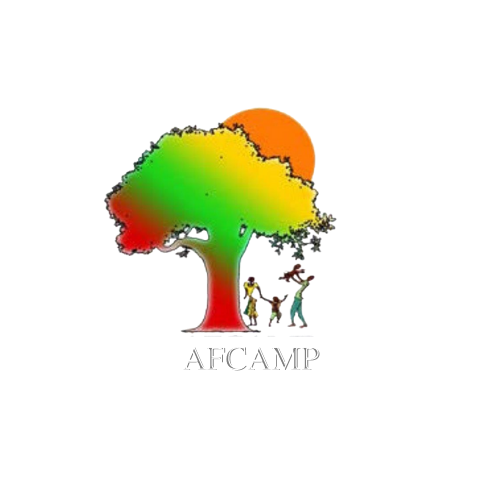 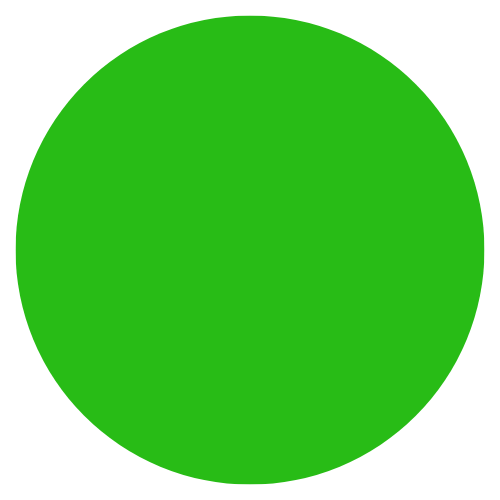 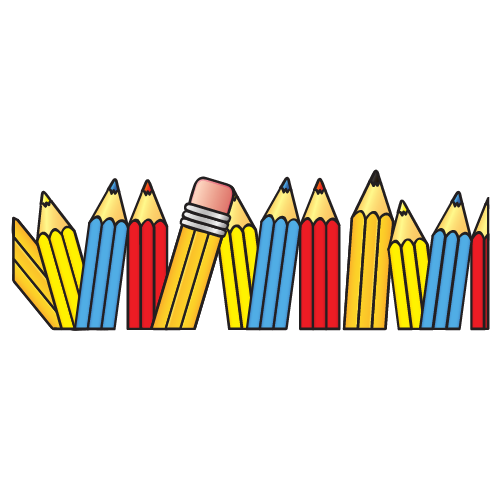 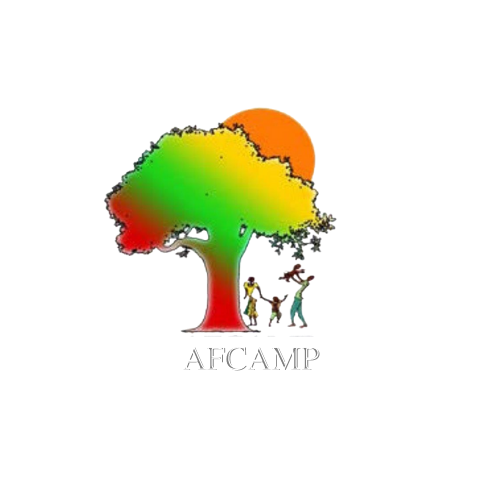 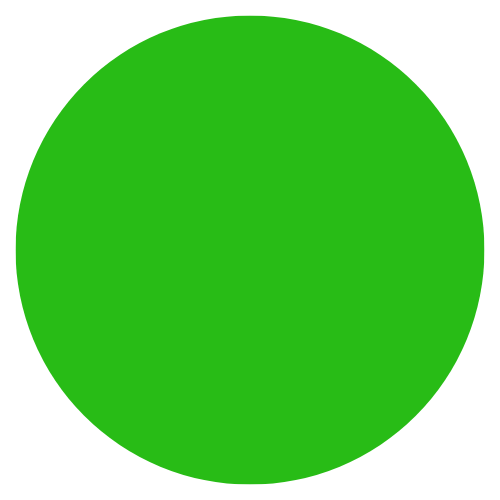 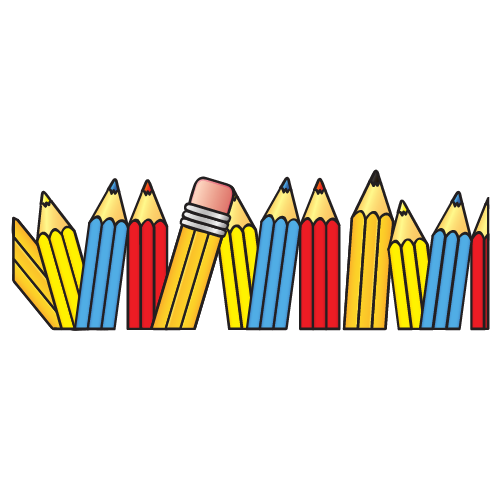 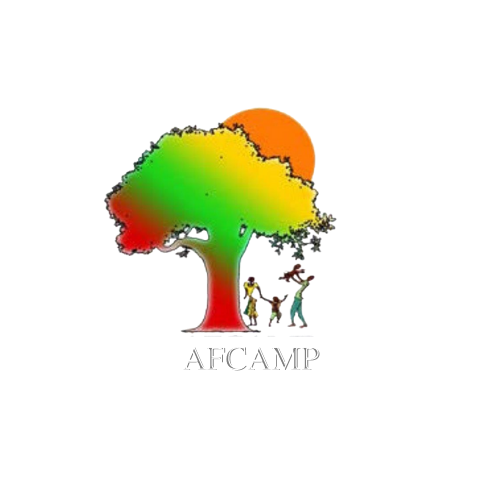 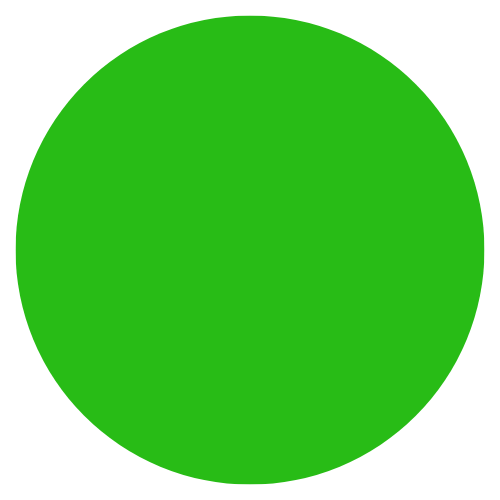 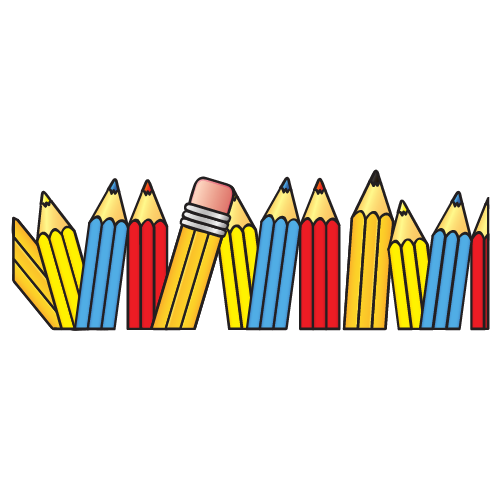 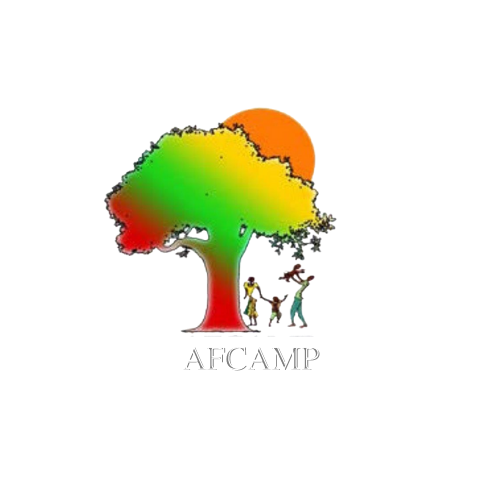 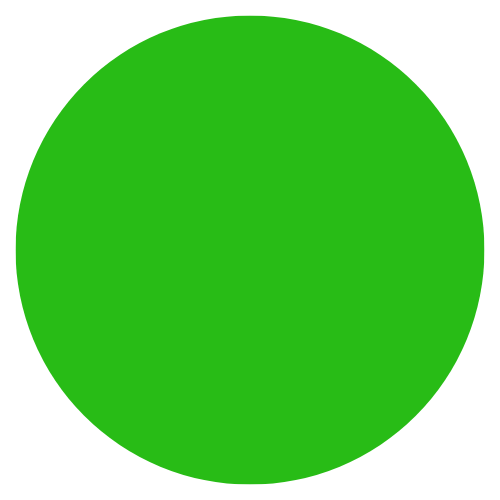 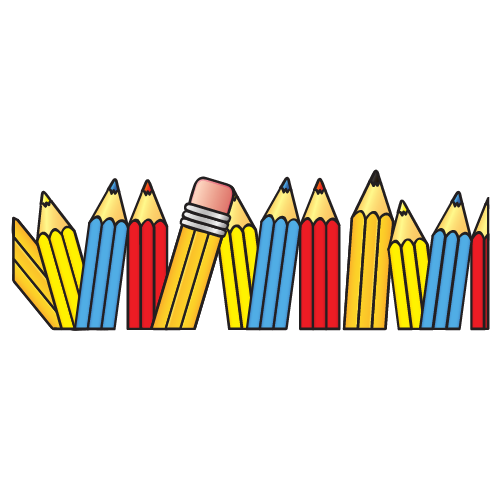 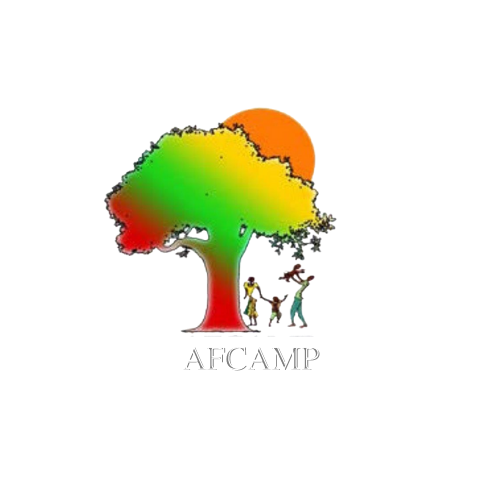 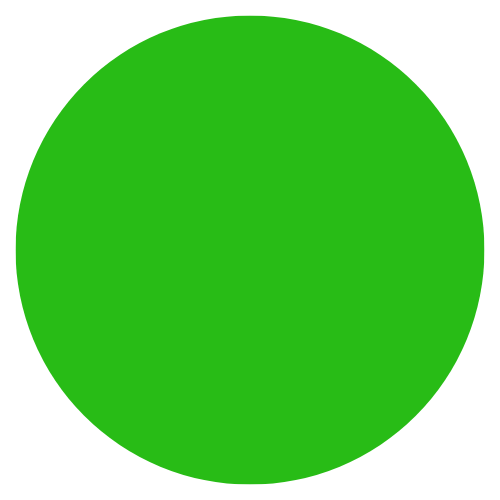 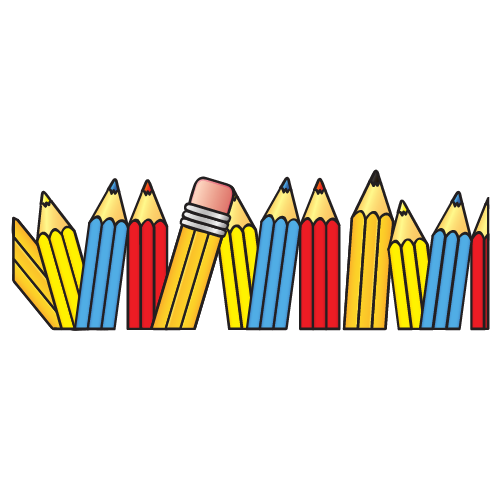 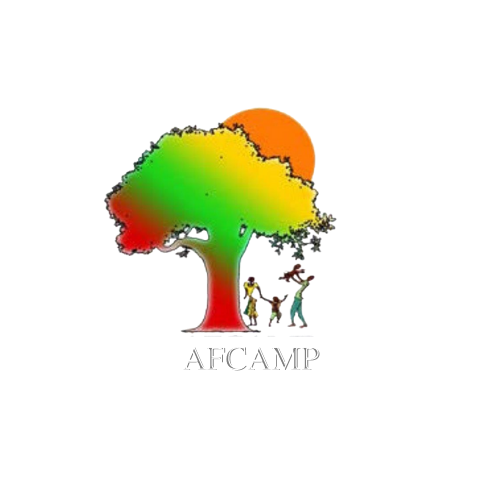 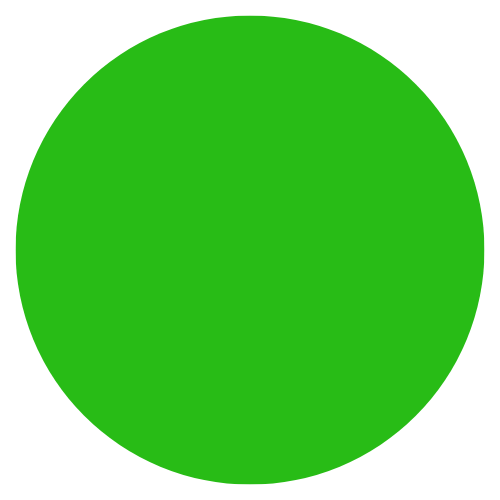 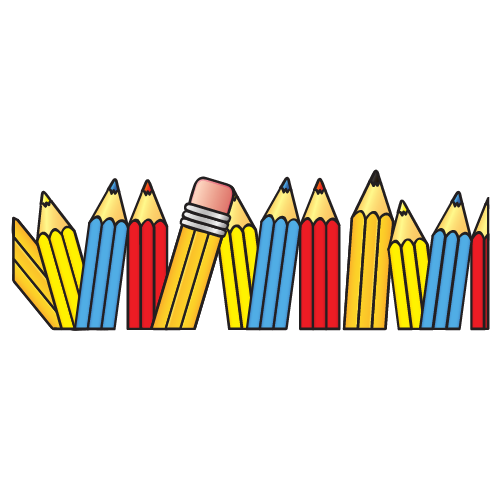 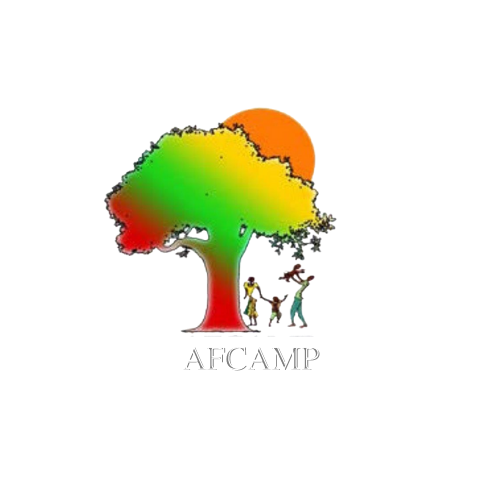 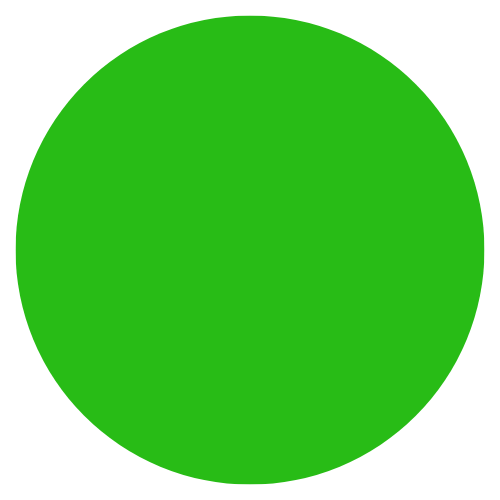 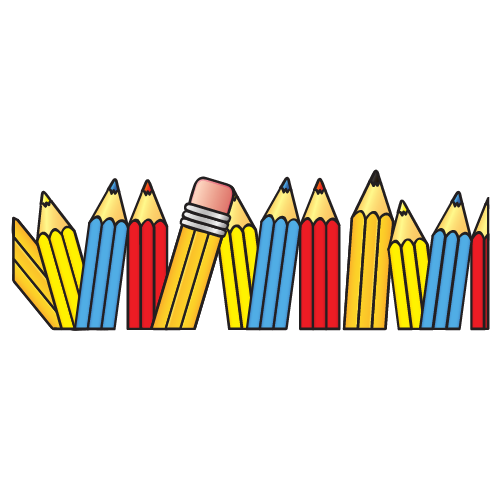 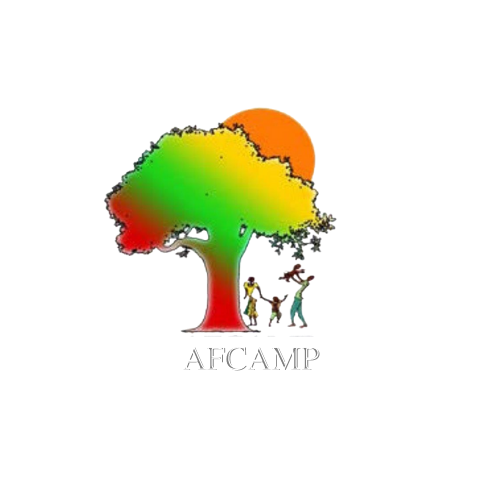 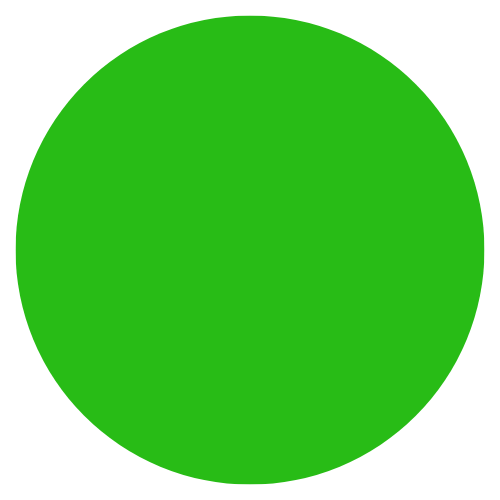 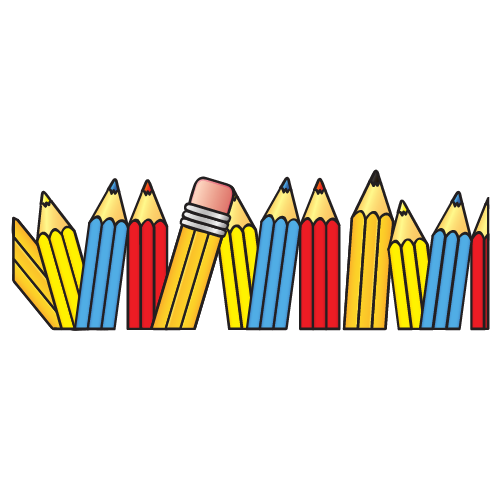 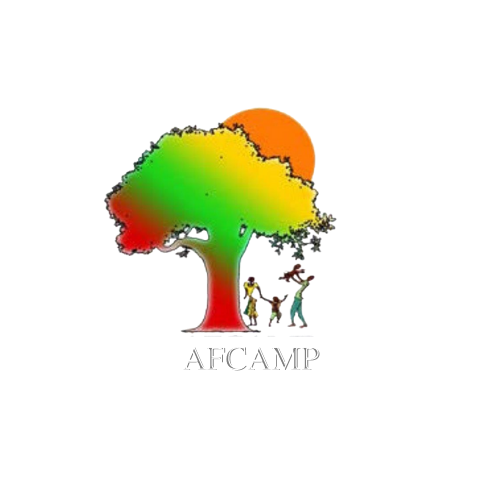 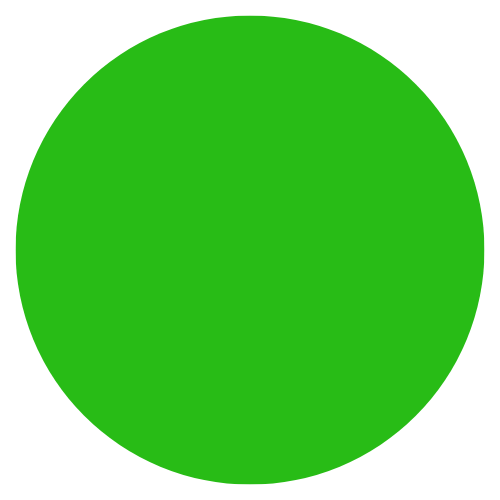 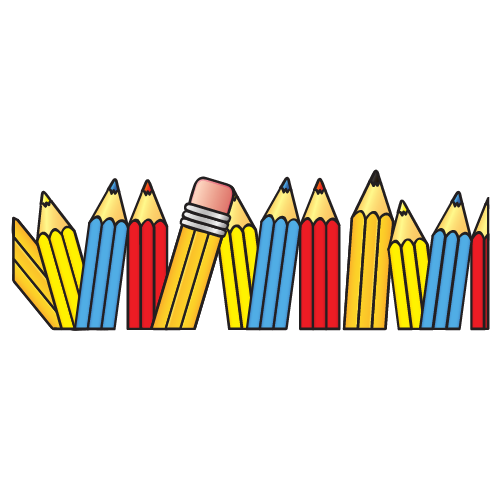 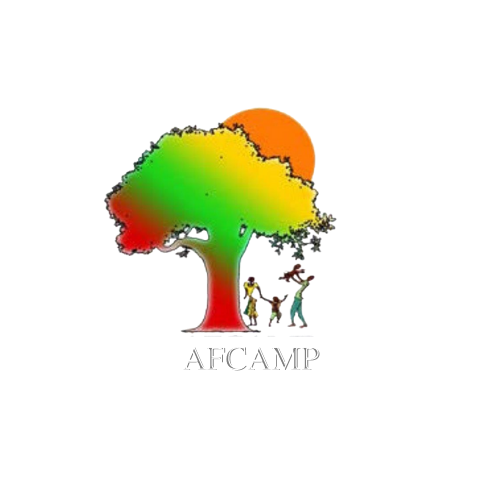 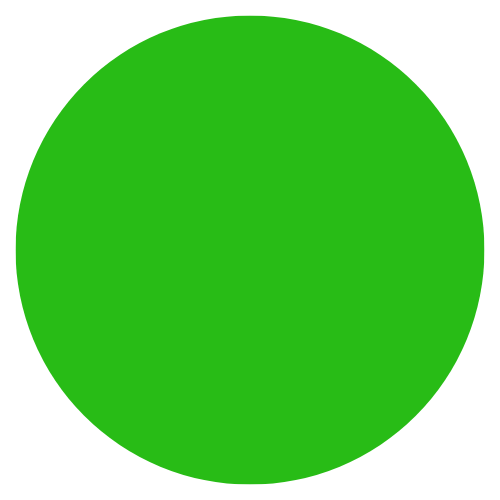 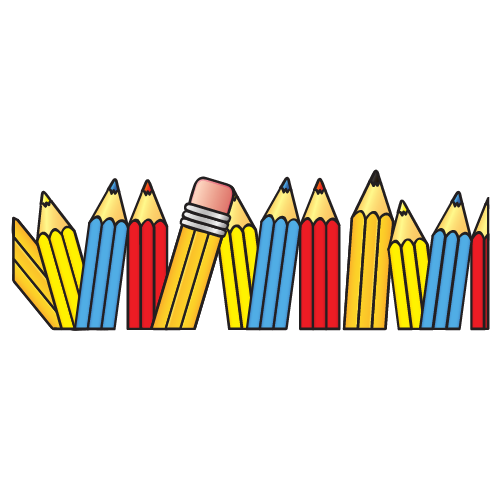 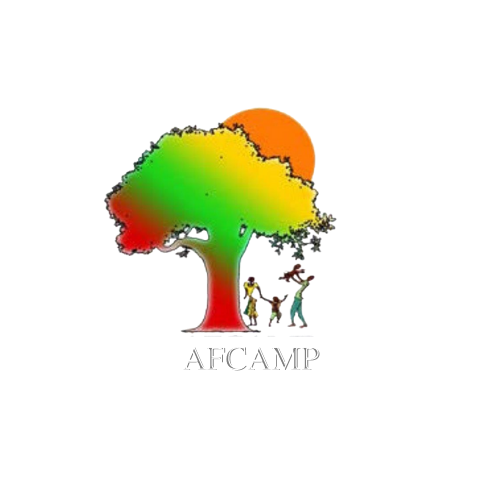 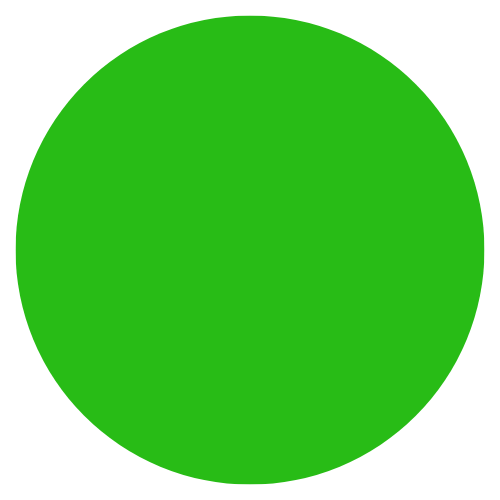 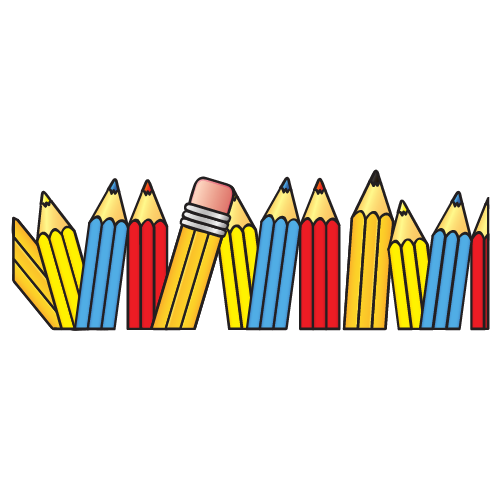 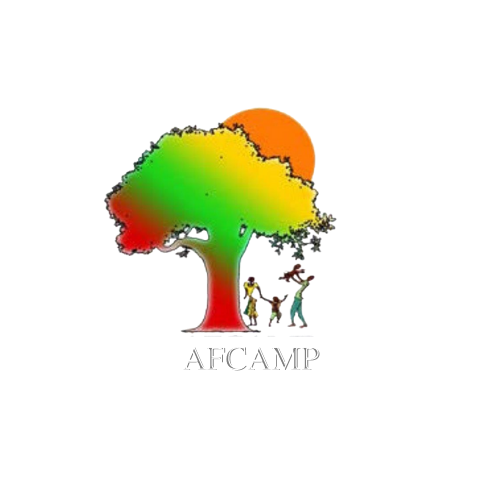 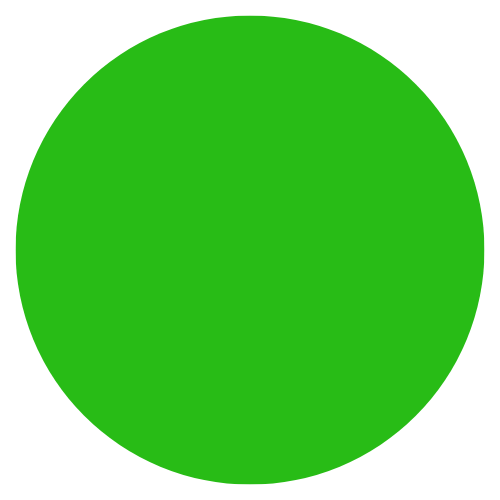 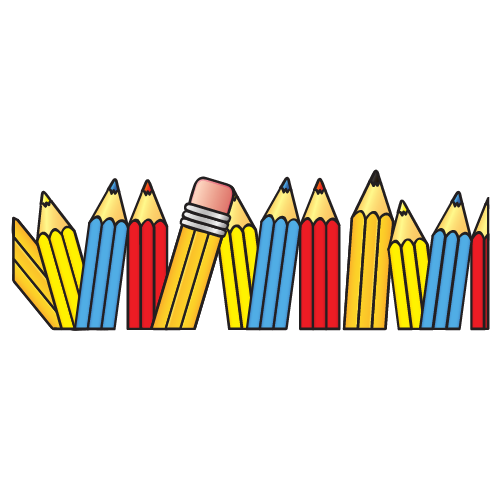 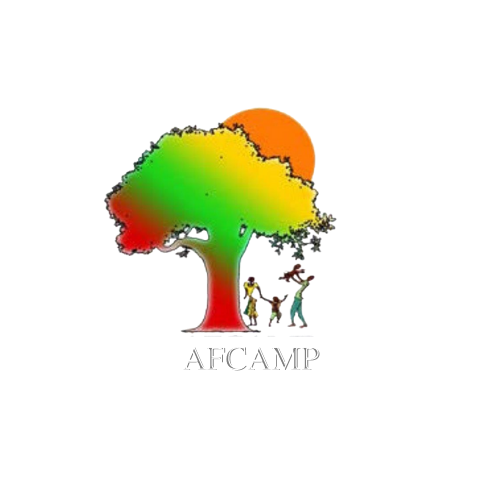 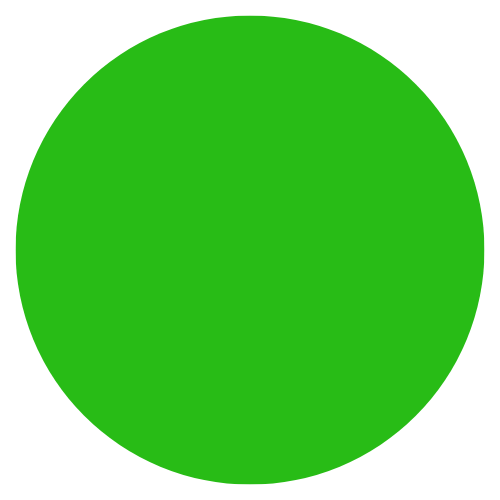 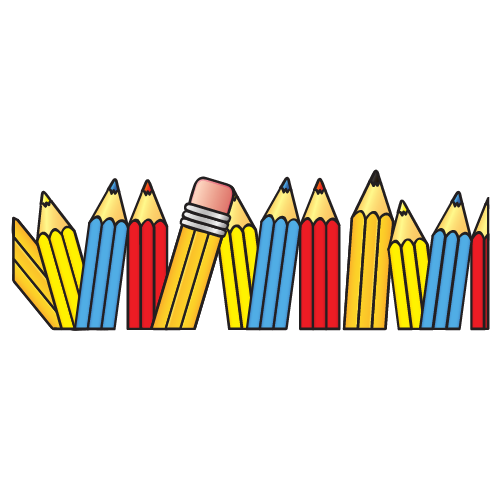 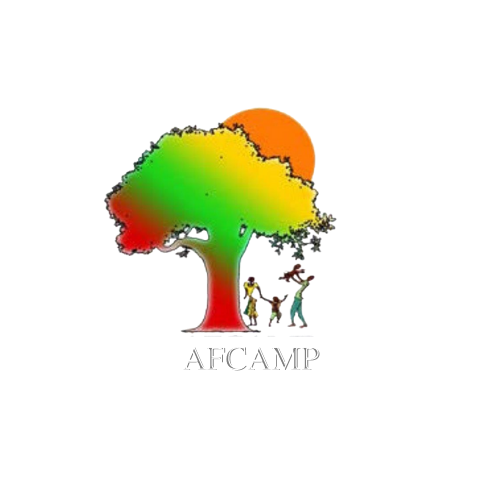 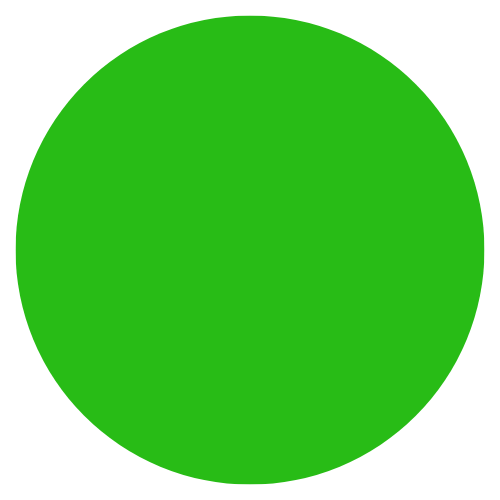 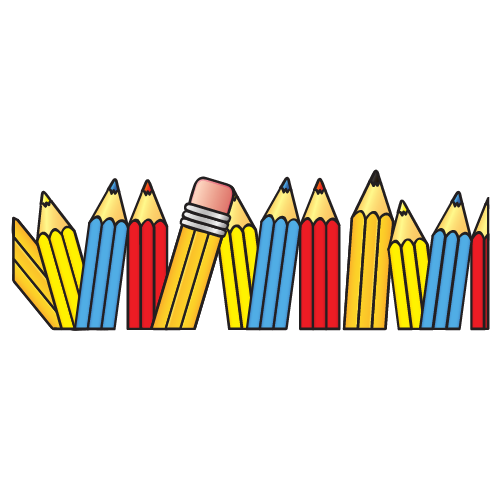 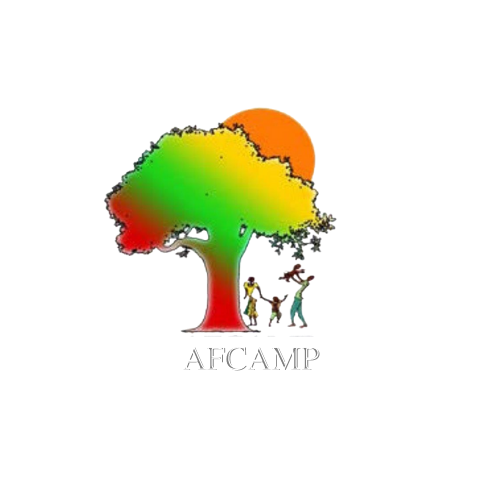 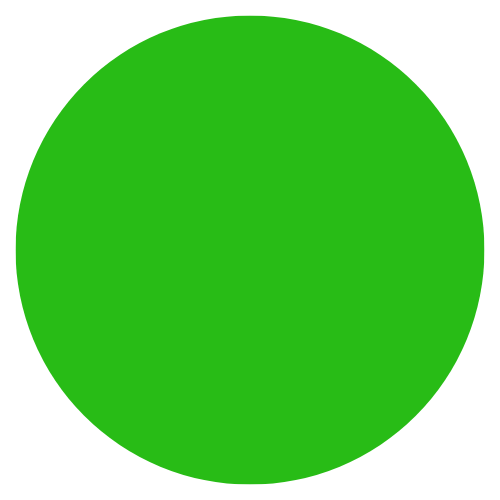 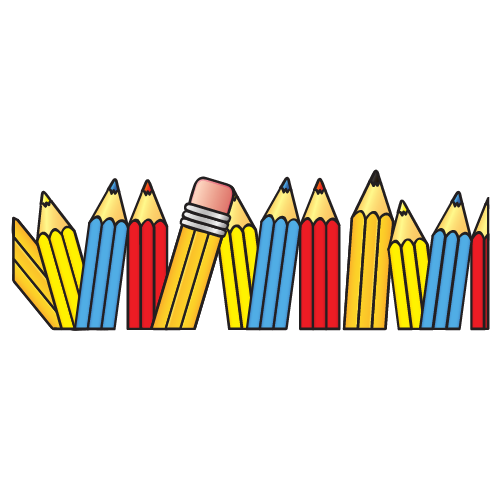 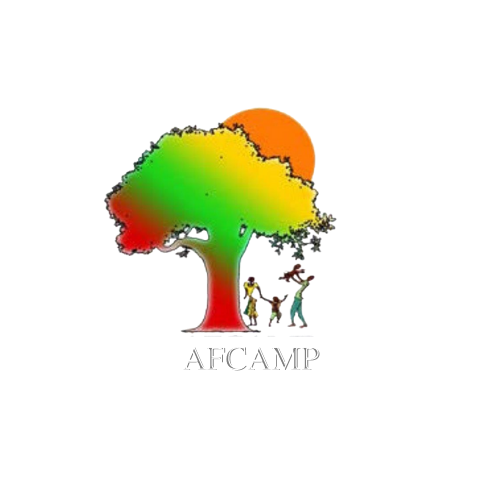 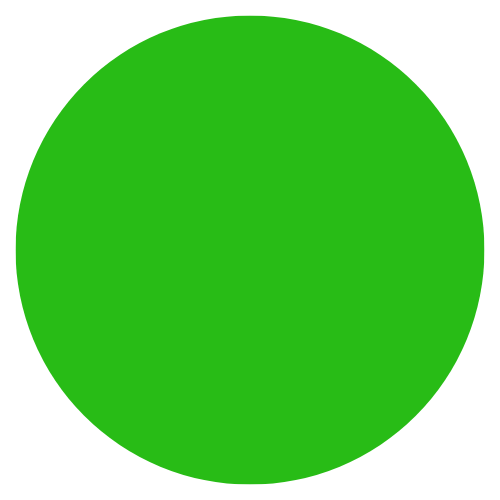 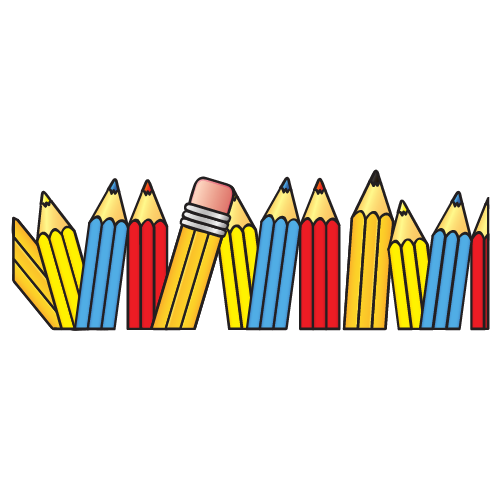 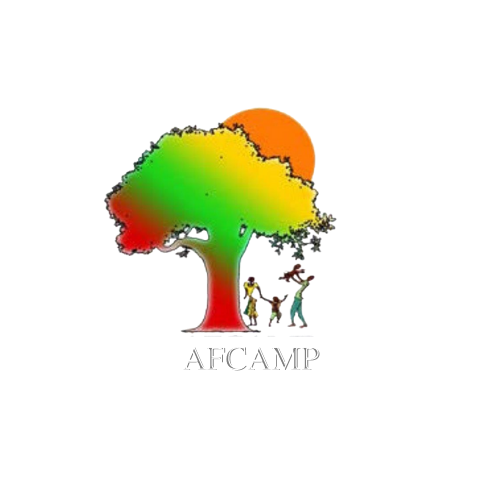 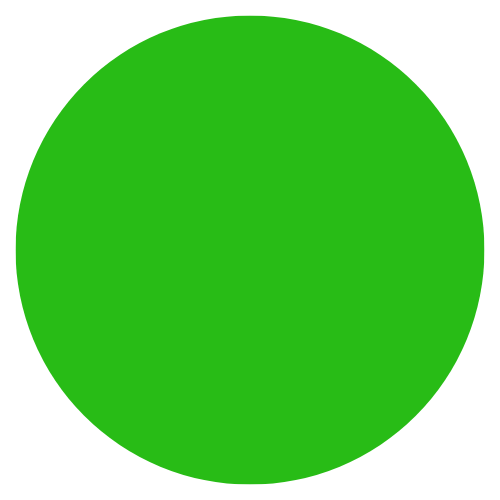 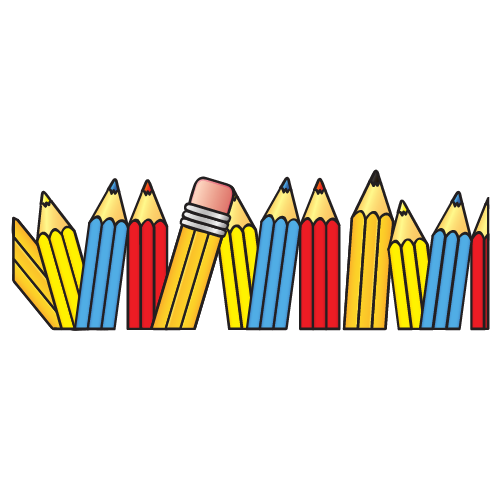 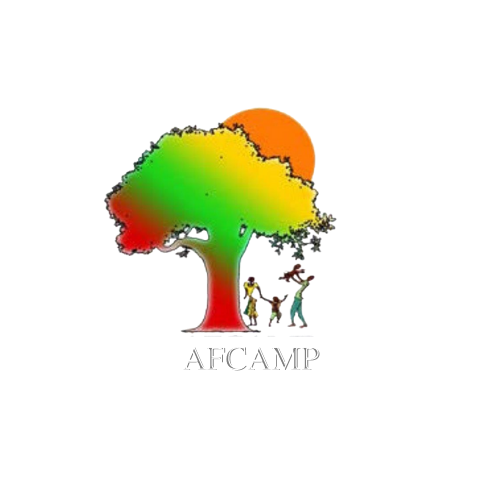 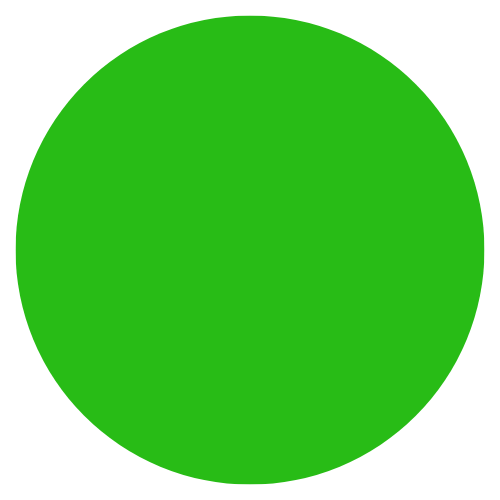 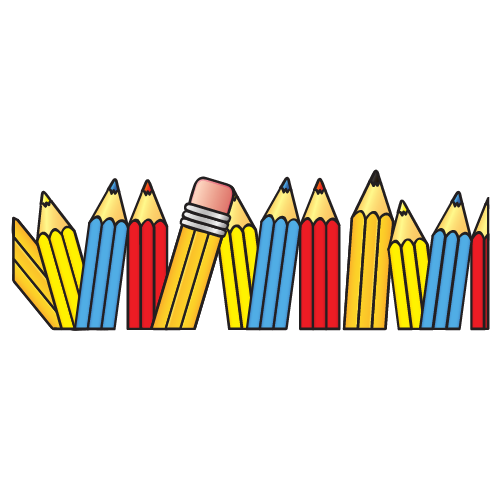 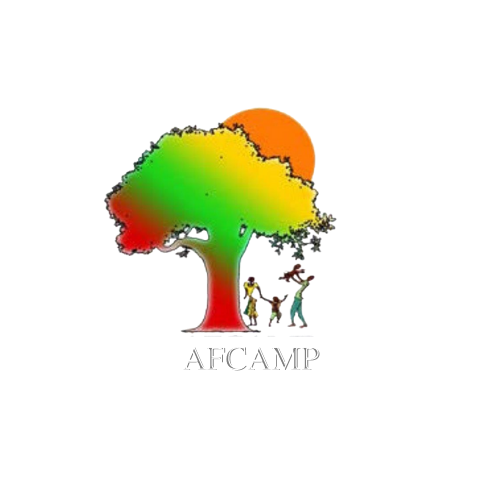 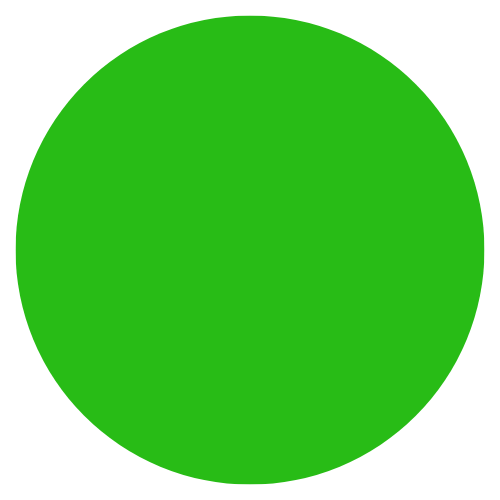 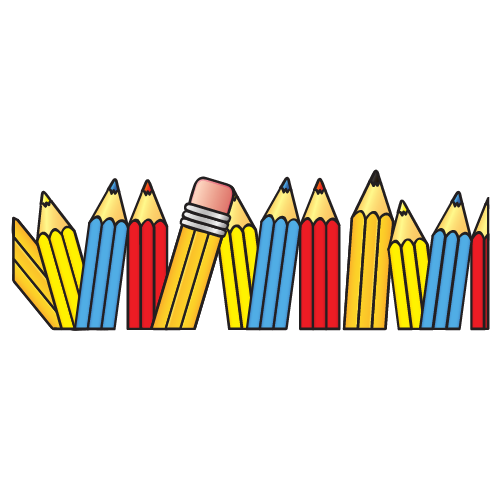 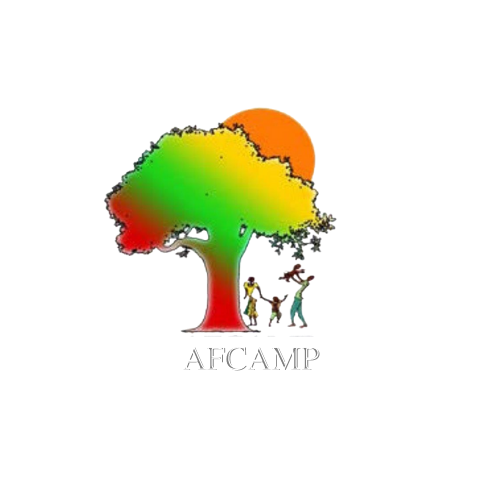 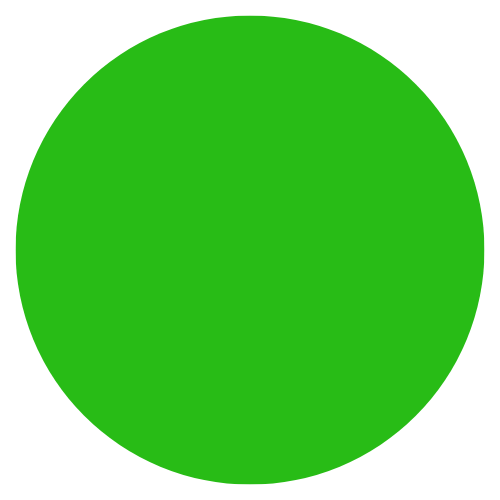 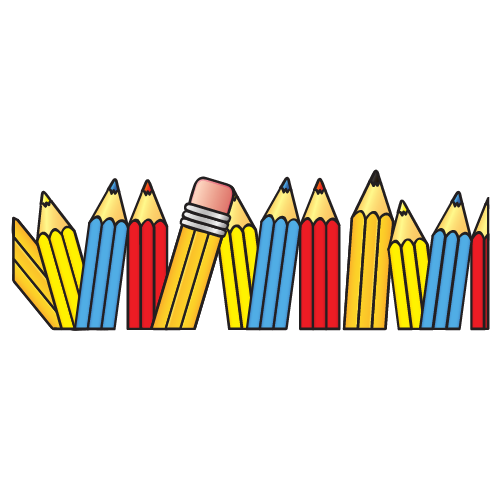 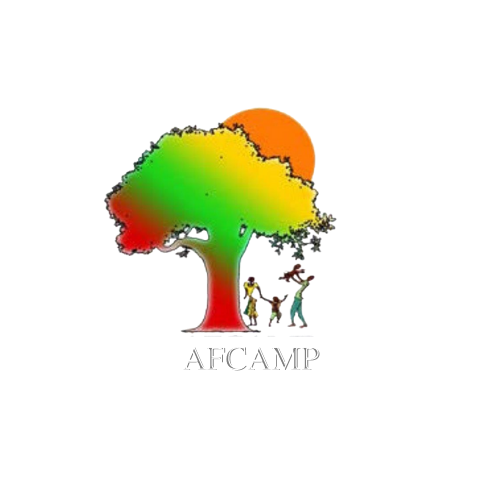 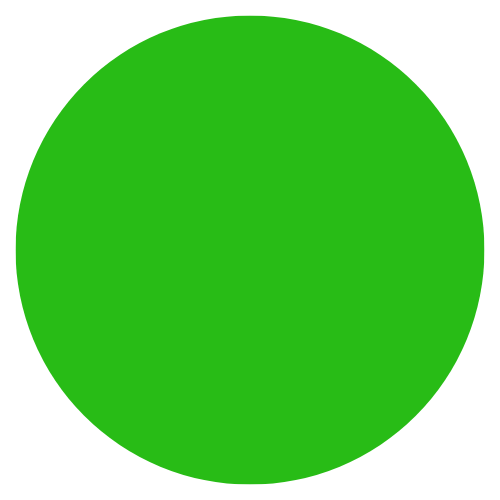 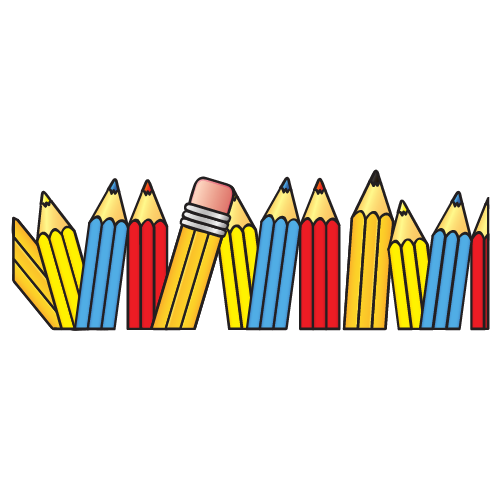 Learn More |Aprende más
Core standards: | Estándares básicos:https://portal.ct.gov/SDE/CT-Core-Standards
More about SEDS and IEP form: | Más sobre SEDS y el formulario IEP:https://portal.ct.gov/SDE/Special-Education/New-IEP/New-IEP-CT-SEDS
Old manual and form: | Antiguo manual y formulario: https://resources.finalsite.net/images/v1563918137/region15org/g5bh61ikgad62qbcbnww/IEPManualandForms.pdf
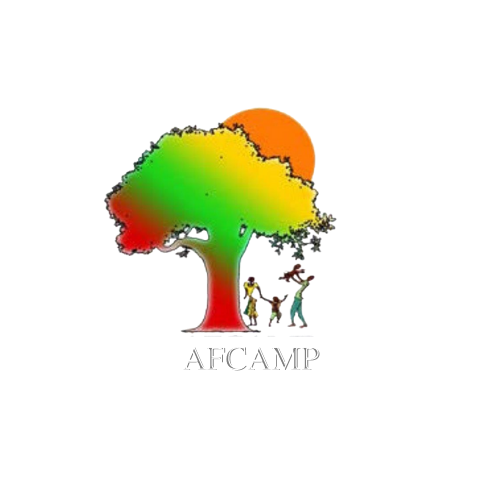 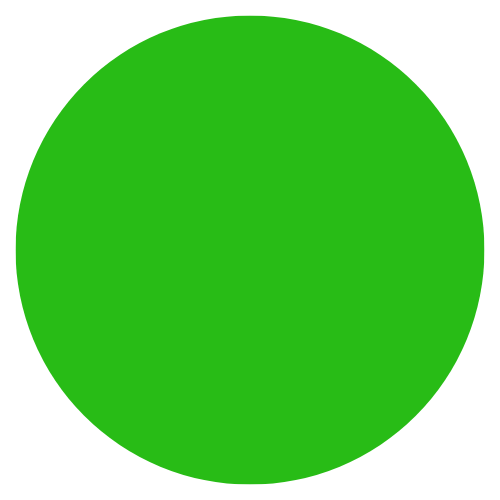 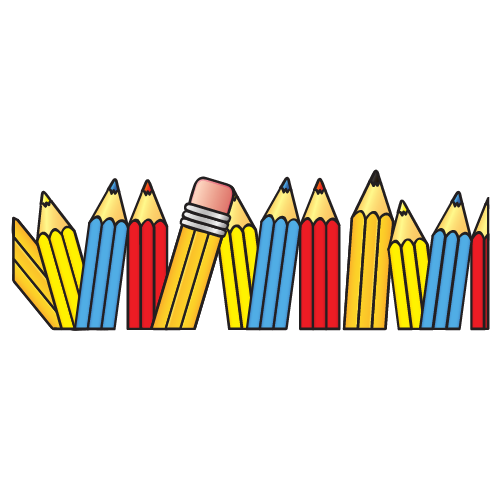 John M. Flanders, Esq.
john@flandersgroup.net
860.559.4706
Special Education Equity for Kids
www.seekct.com
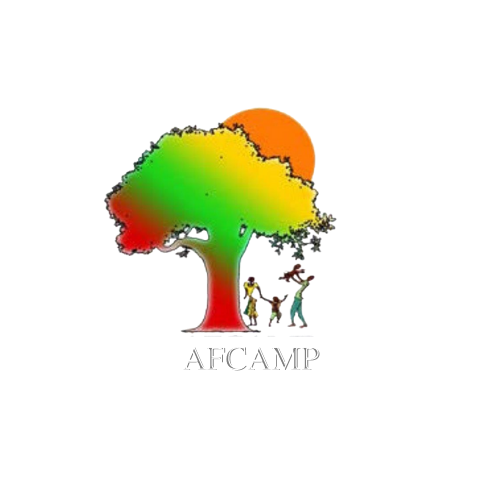 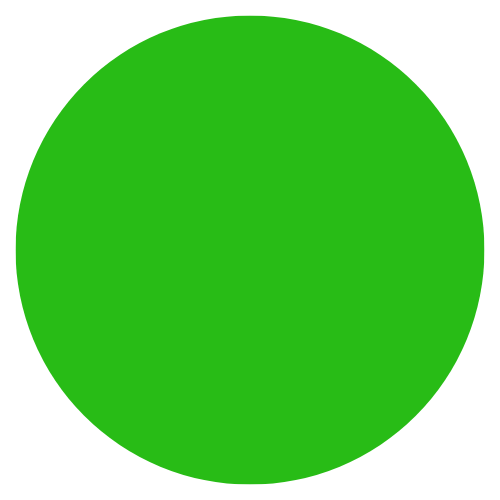